Question for the day:
What is a cell?
Make a list of all the cell types you can name.
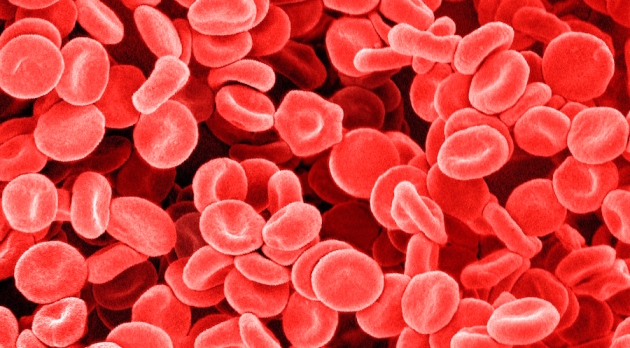 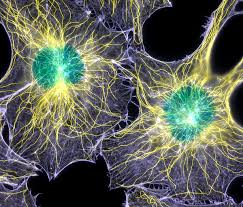 Goals for today
Finish CH 7 reading Q’s—due tomorrow!
DON’T SKIP QUESTION 11!  I know it’s long.  You can do it!  Names and Functions of the major cell organelles:  see p. 207 for help!
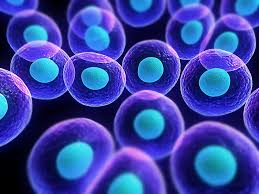